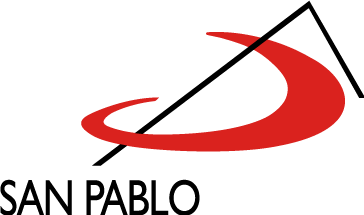 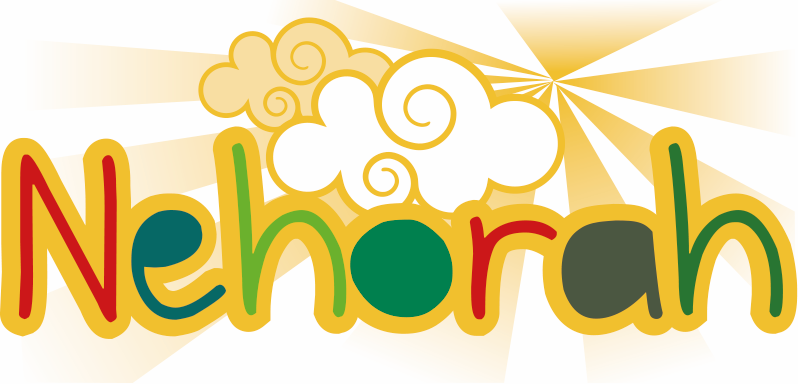 Proyecto de Religión
Educación Primaria
Dios promete ayudarnos para que todo salga bien, pero como siempre hay personas que no escuchan su mensaje, prometió que nos enviaría un Salvador.
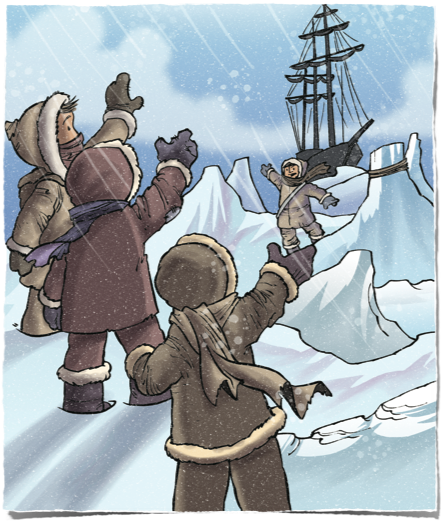 Cuando llegó la hora, envió Dios a un ángel a una ciudad llamada Nazaret para anunciar a María una gran noticia:
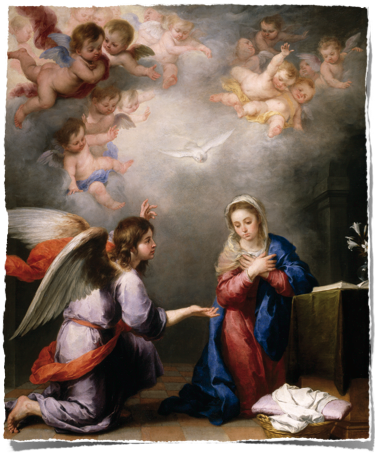 Ángel: 
«Alégrate, María, porque has encontrado gracia ante Dios y te ha elegido entre todas las mujeres para ser la madre de Jesús».
María:
«¿Cómo puede ser eso?».
Ángel: «No temas, Dios está contigo. 
Y al niño que va 
a nacer de ti le pondrás por nombre Jesús».
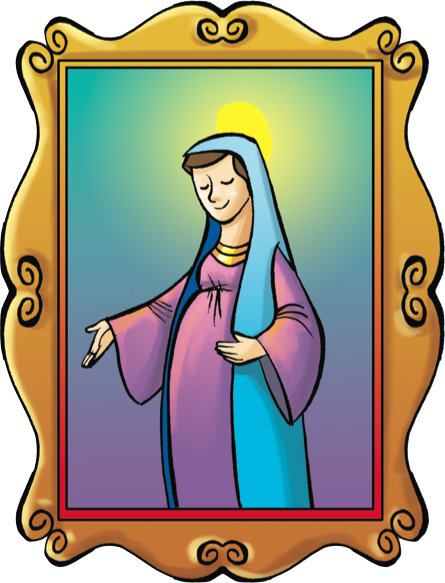 María: «Aquí está la esclava del Señor, ¡me alegra hacer lo que Él desea!».
María, con su ejemplo, nos enseña cómo fiarnos de Dios y saber esperar el cumplimiento de sus promesas.
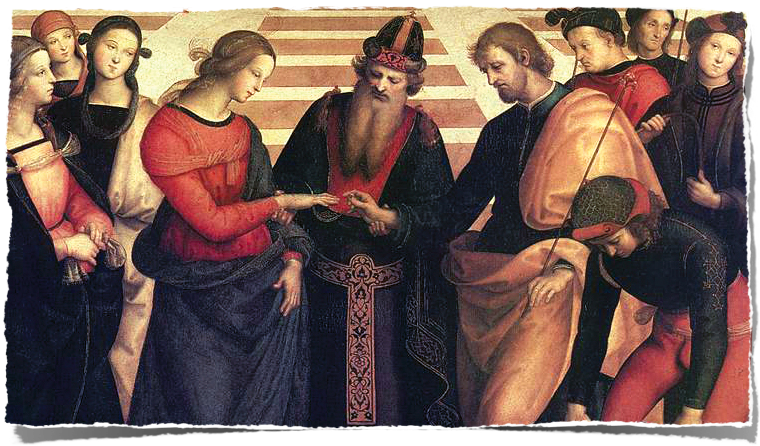 María rezaba así: «¡Alaba mi alma al Señor! 
¡Se alegra mi espíritu en Dios, mi Salvador! 
Gracias, porque te has 
fijado en mí. 
Tú eres el Dios 
que nunca falla, 
y la promesa que hiciste 
a los patriarcas, 
la vas a cumplir».
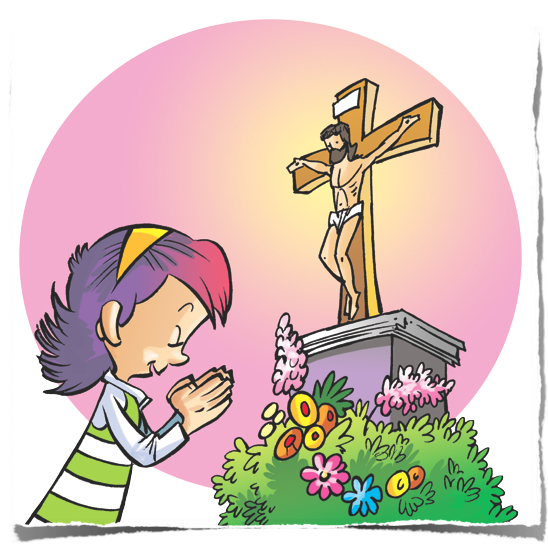 La Iglesia nos enseña a tener esperanza. Esforzarnos en nuestro trabajo con alegría para conseguir lo que queremos. Y por fin no desanimarnos ante las dificultades.
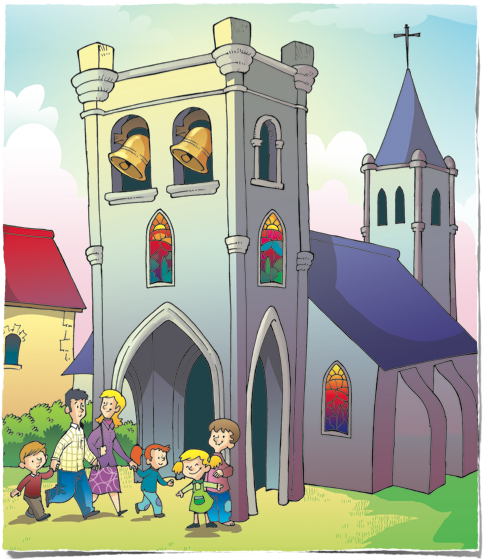 Cuando Dios terminó la Creación, nos la confió para cuidarla. Por eso, 
nos cuida y acompaña siempre. Lo ha hecho de muchas maneras a través de la historia con Abrahán, Moisés y David, que tuvieron total confianza en la promesa de enviarnos un Salvador.
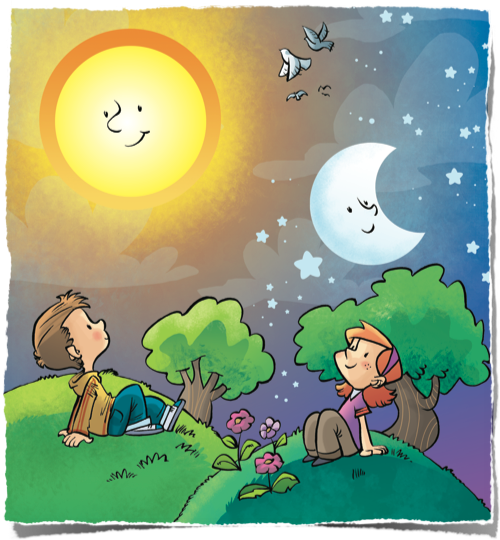 Como a quien esperamos es a Jesús, el Salvador, 
nos preparamos y lo celebramos durante 
las cuatro semanas anteriores a la Navidad.
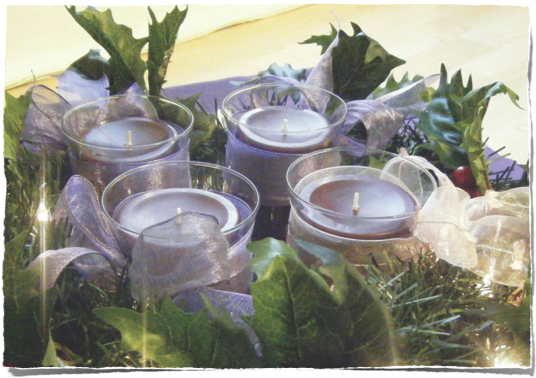 A este tiempo le llamamos Adviento, que significa “lo que va a venir”.
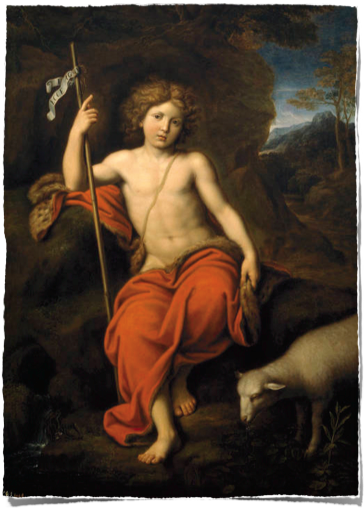 Antiguamente, cuando un rey llegaba a un lugar, enviaba a sus mensajeros delante para anunciarlo.
San Juan Bautista fue el elegido por Dios como el emisario para preparar la venida de Jesús.
Nosotros nos preparamos haciendo buenas obras, ayudando a los demás, obedeciendo, siendo amables, y educados...
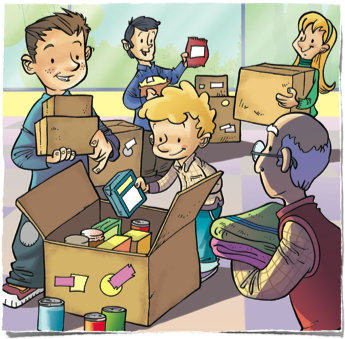 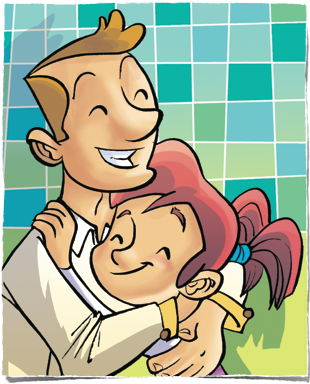 Te alabamos, Padre, porque siempre estás a nuestro cuidado. Nunca nos falta tu compañía. Gracias porque todo lo hiciste con sabiduría y amor.
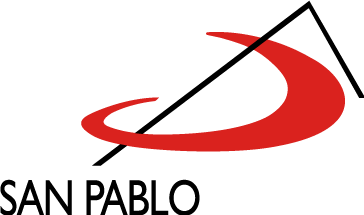 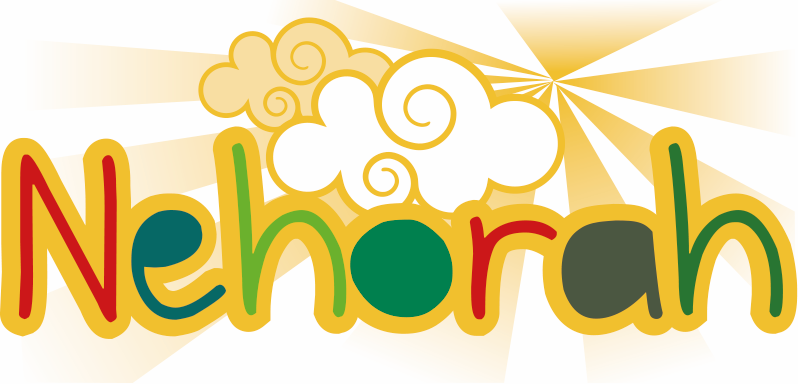 Proyecto de Religión
Educación Primaria